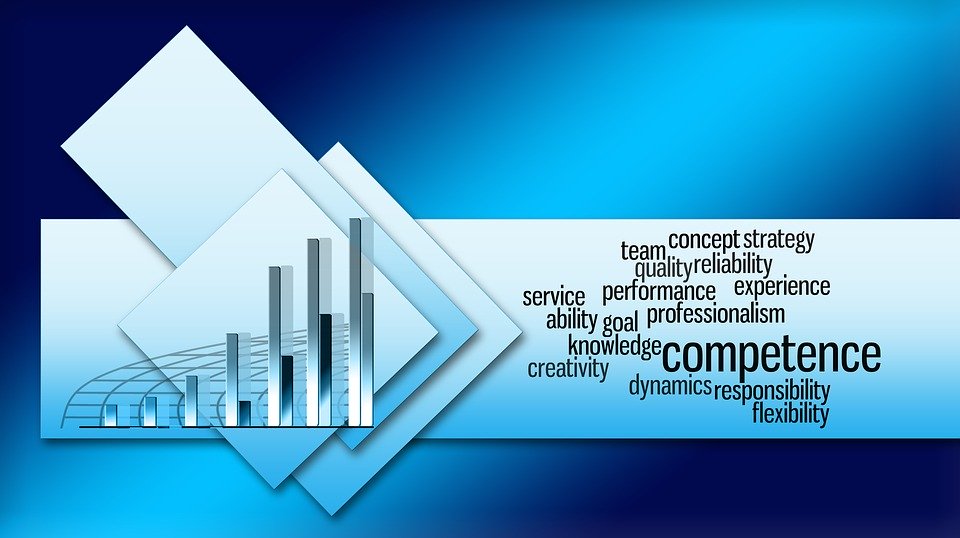 LA PREVENZIONE DELLA CORRUZIONE E LA SEMPLIFICAZIONE AMMINISTRATIVA LA BEST PRACTICE DEI CONSIGLI REGIONALI
Federica Lorenzetti
Responsabile dell’Ufficio di Supporto al Rpct del Consiglio regionale dell’Abruzzo Coordinatrice tavolo tecnico della Conferenza per le Assemblee legislative e le Province Autonome in materia di anticorruzione e trasparenza
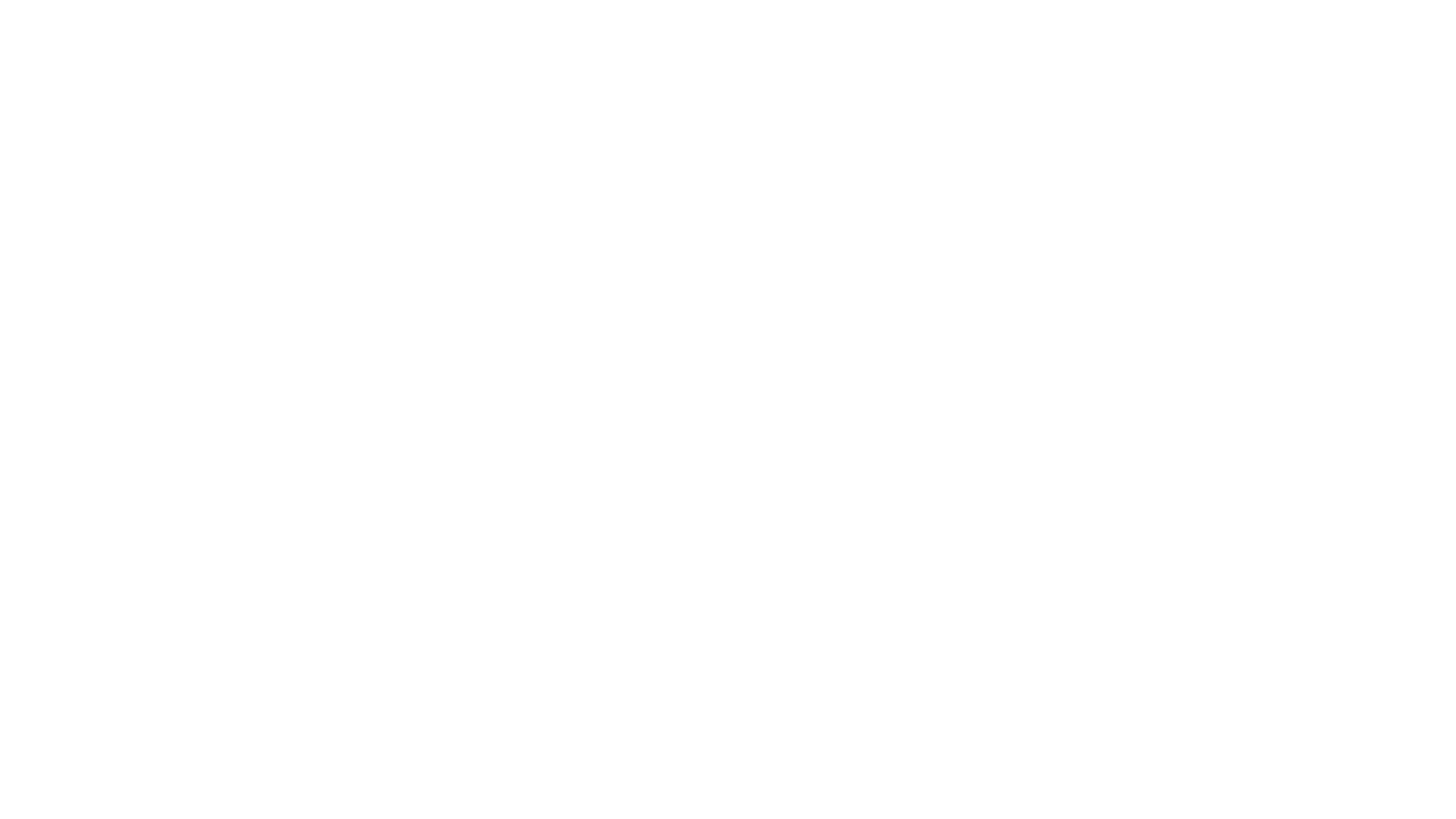 Sommario
Definizione di corruzione
Il contesto normativo 
Lo scenario europeo
Lo scenario nazionale   	
Il Sistema di prevenzione della corruzione
Gli organi di prevenzione della   corruzione               	    
Il PNA e il PTPCT
Le fasi di gestione del rischio e le principali misure di anticorruzione
Trasparenza e semplificazione amministrativa 
Best practice delle Assemblee legislative
DEFINIZIONE DI CORRUZIONE
Definizione letterale
Corruzióne s. f. [dal lat. corruptio -onis, der. di corrumpĕre «corrompere», part. pass. corruptus].1. corrompersi, l’essere corrotto, nel senso di decomposizione, disfacimento, putrefazione 2. guastarsi, degenerare: c. di una lingua (espressione frequente nell’uso dei puristi); più spesso in senso morale, depravazione: c. dei costumi; la c. dei giovani, della società; la c. della classe politica; vivere in mezzo alla corruzione.  3. contagio:4. in senso attivo, l’opera di chi induce altri al male. 5. di pubblico ufficiale, delitto contro la pubblica amministrazione consistente nel dare o promettere denaro o altri vantaggi a un pubblico ufficiale perché egli ometta o ritardi un atto del suo ufficio o compia un atto contrario ai doveri di ufficio (c. propria), oppure perché compia un atto del suo ufficio (c. impropria).
Corruzione e concussione
Art. 318 c.p.
è il delitto commesso dal pubblico ufficiale che  riceve per sé o per una terza persona del denaro o altri beni o servizi, che non gli sono dovuti, o ne accetta la promessa.
Art. 317
commesso esclusivamente da un pubblico ufficiale o dall’incaricato di un pubblico servizio, e prevede che la persona in questione, abusando della sua posizione o dei suoi poteri, costringa o induca qualcuno a dare o a promettere indebitamente, a lui oppure a una terza persona, del denaro o altri beni.
COMPIERE (o avere compiuto) un atto contrario ai doveri di ufficio,
OMETTERE, ritardare (o aver omesso o ritardato) un atto contrario al suo ufficio.
FARSI DARE o FARSI PROMETTERE, per sé o per altri, denaro o un altro vantaggio (anche non patrimoniale) abusando della propria posizione.
AZIONE
COSTRIZIONE
PERSONA INCARICATA DI PUBBLICO SERVIZIO
PUBBLICO UFFICIALE
Art. 358 c.p.
sono incaricati di un pubblico servizio coloro i quali, a qualunque titolo, prestano un pubblico servizio. Per pubblico servizio deve intendersi un'attività disciplinata nelle stesse forme della pubblica funzione, ma caratterizzata dalla mancanza dei poteri tipici di questa ultima, e con esclusione dello svolgimento di semplici mansioni di ordine e della prestazione di opera meramente materiale
Art. 357 c.p.
sono pubblici ufficiali coloro i quali esercitano una pubblica funzione legislativa, giudiziaria o amministrativa. Agli stessi effetti è pubblica la funzione amministrativa disciplinata da norme di diritto pubblico e da atti autoritativi, e caratterizzata dalla formazione e dalla manifestazione della volontà della pubblica amministrazione o dal suo svolgersi per mezzo di poteri autoritativi o certificativi
Definizione Anac (PNA 2013)
Il concetto di corruzione deve essere inteso, in senso lato, come comprensivo delle varie situazioni in cui, nel corso dell’attività amministrativa, si riscontri l’abuso, da parte di un soggetto, del potere a lui attribuito, al fine di ottenere vantaggi privati. Le situazioni rilevanti sono, quindi, più ampie della fattispecie penalistica disciplinata dagli articoli 318, 319 e 319 ter del Codice Penale, e sono tali da ricomprendere, non solo l’intera gamma dei delitti contro la Pubblica Amministrazione, ma anche le situazioni in cui, a prescindere dalla rilevanza penale, venga in evidenza un malfunzionamento dell’Amministrazione a causa dell’uso a fini privati delle funzioni attribuite.
sviamento” rispetto all’interesse pubblico che deve essere perseguito in via esclusiva
CORRUZIONE
assunzione di decisioni (di assetto di interessi a conclusione di procedimenti, di determinazioni di fasi interne a singoli procedimenti, di gestione di risorse pubbliche) devianti dalla cura dell’interesse generale a causa del condizionamento improprio da parte di interessi particolari.
Maladministration
La Costituzione
Art. 98
I pubblici impiegati sono al servizio esclusivo della Nazione. Se sono membri del Parlamento, non possono conseguire promozioni se non per anzianità. Si possono con legge stabilire limitazioni al diritto d'iscriversi ai partiti politici per i magistrati, i militari di carriera in servizio attivo, i funzionari ed agenti di polizia, i rappresentanti diplomatici e consolari all'estero.
Art. 97
I pubblici uffici sono organizzati secondo disposizioni di legge, in modo che siano assicurati il buon andamento e l'imparzialità dell'amministrazione.
Nell'ordinamento degli uffici sono determinate le sfere di competenza, le attribuzioni e le responsabilità proprie dei funzionari. 
Agli impieghi nelle pubbliche amministrazioni si accede mediante concorso, salvo i casi stabiliti dalla legge.
Sistema efficace
Misure di tipo oggettivo: volte a prevenire il rischio incidendo sull’organizzazione e sul funzionamento delle pubbliche amministrazioni. Prescindono da considerazioni soggettive, quali la propensione dei dipendenti pubblici e dipendenti a questi assimilabili a compiere atti di natura corruttiva e si preoccupano di precostituire condizioni organizzative e di lavoro che rendano difficili comportamenti corruttivi (Es. rotazione del personale, controlli, trasparenza)

Misure di tipo soggettivo: si propongono di evitare una più vasta serie di comportamenti devianti, (“reati contro la pubblica amministrazione”) diversi da quelli aventi natura corruttiva, il compimento di altri reati di rilevante allarme sociale, l’adozione di comportamenti contrari a quelli propri di un funzionario pubblico previsti da norme amministrativo-disciplinari anziché penali, fino all’assunzione di decisioni di cattiva amministrazione, cioè di decisioni contrarie all’interesse pubblico perseguito dall’amministrazione, in primo luogo sotto il profilo dell’imparzialità, ma anche sotto il profilo del buon andamento (funzionalità ed economicità).
IL CONTESTO NORMATIVO
LO SCENARIO EUROPEO
I principali Organismi Internazionali
La convenzione di Merida
La Convenzione delle Nazioni Unite contro la criminalità organizzata transnazionale è un trattato multilaterale promosso dell'Organizzazione delle Nazioni Unite contro la criminalità organizzata internazionale. 
Firmata a Merida (Messico) nel 2003, entra in vigore nel 2005 e viene ratificata da 188 Stati del mondo tra cui l’italia con legge n. 116 del 3 agosto 2009.
Affronta il problema della corruzione come fenomeno transnazionale, contribuendo alla costruzione di un sistema di regole condivise ed un allargamento del diritto internazionale.
IL QUADRO NORMATIVO NAZIONALE
L’excursus normativo
D.lgs n. 33 del 14 marzo 2013
Legge n. 190 del 6 novembre 2012 (Legge Severino)
Legge anticorruzione
D.lgs n. 39 del 8 aprile 2013
D.P.R. n. 62 del 16 aprile 2013
Decreto Legge n. 90 del 24 giugno 2014
Legge n. 124 del 7 agosto 2015 (Riforma Madia)
D.lgs n. 97 del 25 maggio 2016
D.lgs n. 50 del 18 aprile 2016
(Nuovo Codice dei Contratti)
IL SISTEMA DI PREVENZIONE DELLA CORRUZIONE
I protagonisti del processo di gestione del rischio
ANAC
Autorità Nazionale Anticorruzione – organo che, a livello nazionale, ha il compito specifico della prevenzione della corruzione nelle Pubbliche Amministrazioni
COMPOSIZIONE
5 componenti di cui uno Presidente in carica per 6 anni
FUNZIONI
Ispettive
     Regolatorie
            Sanzionatorie
MISSIONE
Prevenire la corruzione nell’ambito delle amministrazioni pubbliche, nelle società partecipate 
vigilare nell’ambito dei contratti pubblici, degli incarichi e comunque in ogni settore della pubblica amministrazione che potenzialmente possa sviluppare fenomeni corruttivi.
Gli organi interni
Livello centrale
PIANO NAZIONALE ANTICORRUZIONE (PNA)
E’ un atto di indirizzo per l’applicazione della normativa in materia di prevenzione della corruzione e trasparenza:
fornisce indicazioni alle pubbliche amministrazioni, ai fini dell’adozione dei Piani triennali di prevenzione della corruzione e della trasparenza (PTPCT).
coordina l’attuazione delle strategie ai fini della prevenzione e del contrasto alla corruzione e all’illegalità nella pubblica amministrazione.
individua (in relazione alla dimensione e ai diversi settori di attività degli enti) i principali rischi di corruzione e i relativi rimedi e contiene l’indicazione degli obiettivi, dei tempi e delle modalità di adozione e attuazione delle misure di contrasto al fenomeno corruttivo.
Livello locale
PIANO TRIENNALE PER LA PREVENZIONE DELLA CORRUZIONE E PER LA TRASPARENZA (PTPCT)

documento di programmazione che definisce la strategia di prevenzione della corruzione nell’ambito della singola amministrazione. Questa strategia nasce da una preliminare analisi dell’organizzazione, delle regole e delle prassi di funzionamento della stessa in vista di una possibile esposizione alla corruzione.
illustra una serie di iniziative coerenti tra loro, volte a ridurre significativamente il rischio di comportamenti corrotti. Tra i suoi contenuti il PTCP deve ricomprendere la descrizione del sistema di “gestione del rischio” adottato dall’amministrazione, inteso quale insieme di attività coordinate, idonee a tenere sotto controllo il rischio corruzione.
è predisposto dal RPCT ed approvato entro il 31 dicembre di ogni anno dall’organo di indirizzo politico-amministrativo.
Sistema di gestione del rischio - Risk Management
E’ l’insieme di attività attraverso cui viene condotta l’analisi dei processi di un’amministrazione al fine di individuare i potenziali rischi di corruzione e programmare le misure di prevenzione.
Si fonda sulla prevenzione del rischio corruttivo ed ha, pertanto, una FUNZIONE PREVENTIVA.
E’ parte interante dei processi organizzativi e non deve essere limitata ad alcune attività, ma a tutta l’attività dell’amministrazione
Evento non ancora accaduto che potrebbe avere probabilità di accadimento.
RISCHIO
RISK ASSESMENT
Il processo di gestione del rischio
MONITORAGGIO E RIESAME
CONSULTAZIONE E COMUNICAZIONE
Analisi del contesto
Analisi del contesto esterno Analisi del contesto interno
Valutazione del rischio
Identificazione del rischio
Analisi del rischio
Ponderazione del rischio
Trattamento del rischio
Identificazione delle misure
Programmazione delle misure
1. Analisi del contesto
CONTESTO ESTERNO
Caratteristiche del territorio o del settore di riferimento
Relazioni con gli stakeholder(Portatori di interesse)
CONTESTO INTERNO
Analisi della struttura Organizzativa
Mappatura dei processi
2. Identificazione del rischio
uso distorto o improprio della discrezionalità
alterazione e manipolazione di informazioni e documentazione
COMPORTAMENTI
alterazione e manipolazione di informazioni e documentazione
alterazione e manipolazione di informazioni e documentazione alterazione dei tempi
elusione delle procedure e dei controlli
pilotamento di procedure e attività
conflitto di interessi
3. Valutazione e ponderazione del rischio
Consiste nella valutazione delle azioni da intraprendere per ridurre l’esposizione al rischio.
L’obiettivo della ponderazione del rischio è quello di agevolare, sulla base degli esiti dell’analisi del rischio, i processi decisionali riguardo a quali rischi necessitano di un trattamento e le relative priorità di attuazione.
Nel definire le azioni da intraprendere, si dovrà tenere conto delle misure già attuate e valutare come migliorare quelle già esistenti, anche per evitare di appesantire l’attività amministrativa con l’inserimento di nuovi controlli.
4. Trattamento del rischio
E’ la fase tesa a individuare i correttivi e le modalità più idonee a prevenire i rischi, sulla base delle priorità emerse in sede di valutazione degli eventi rischiosi.
Occorre, cioè individuare apposite misure di prevenzione della corruzione che, da un lato siano efficaci, dall’altro siano sostenibili da un punto di vista economico ed organizzativo (altrimenti il PTPC sarebbe irrealistico e rimarrebbe inapplicato) e siano, infine, calibrate in base alle caratteristiche specifiche dell’organizzazione.
neutralizzazione della causa del rischio;
sostenibilità economica e organizzativa delle misure;
adattamento alle caratteristiche specifiche dell’organizzazione.
5. Monitoraggio
E’ la fase volta a verificare l’attuazione e l’adeguatezza delle misure di prevenzione, nonché il complessivo funzionamento del processo e consentire di apportare tempestivamente le modifiche necessarie:
Le principali misure di anticorruzione
Codice di comportamento dei dipendenti

Obbligo di astensione in caso di conflitto di interesse

Inconferibilità ed incompatibilità di incarichi:

Tutela del dipendente pubblico che segnala illeciti - Whistleblowing

Formazione del personale

La rotazione ordinaria e straordinaria del personale
TRASPARENZA E SEMPLIFICAZIONE AMMINISTRATIVA
La semplificazione amministrativa
ECONOMICITA’
ottimizzazione dei risultati in relazione ai mezzi a disposizione
EFFICACIA
raffronto tra risultati conseguiti e obiettivi programmati, e quindi da intendersi come la qualità del servizio reso
EFFICIENZA
confronto tra risorse impiegate e risultati conseguiti.
I principali strumenti di semplificazione amministrativa nella normativa nazionale
LEGGE 241/1990

valorizzazione della partecipazione del cittadino all'istruttoria procedimentale in cui vengono effettuate le scelte della p.a. (art.7, art.9, art.10, art.11, l. n.241); 
fissazione dell'obbligo di concludere i procedimenti con provvedimenti espressi (art.2, co.1, l. n.241) e motivati (art.3, l. cit.); 
fissazione dell'obbligo di concludere i procedimenti entro termini certi (art.2, co.2 e 3, l. n.241);
previsione di un obbligo di pubblicazione degli atti di maggior rilevanza esterna (art.26, l.cit.); 
valorizzazione della trasparenza dell'azione amministrativa, rendendo pienamente accessibili al cittadino i documenti pubblici, nei limiti di legge (art.10 e art.22 seg., l. n.241 cit.); 
introduzione di moduli convenzionali tra p.a. e cittadino per la fissazione del contenuto dei provvedimenti o per sostituire il provvedimento con un accordo (art.11, l.cit.); 
semplificazione dell'azione amministrativa attraverso la previsione, a favore del cittadino, di meccanismi di silenzio-assenso per il rilascio di autorizzazioni, licenze, abilitazioni etc. (art.20, l. n.241 cit.), di ipotesi di inizio di attività su mera comunicazione alla p.a. (art.19, l.cit.), di regole generali, quali il silenzio "devolutivo" in caso di inerzia di organi consultivi o tecnici (art.16 e art.17, l.cit.), di snellimenti documentali con l'autocertificazione (art.18, l.cit.).
ALTRE NORME

implementazione della informatizzazione e della digitalizzazione dei rapporti tra P.A, cittadini e imprese (D.L. 9-2-2012, n. 5 (cd. «semplifica Italia»), conv. in L. 4-4-2012, n. 35, con cui il Governo ha adottato misure finalizzate ad accrescere i livelli di competitività del Paese, puntando sulla semplificazione della burocrazia, anche attraverso l’uso delle nuove tecnologie, per stimolare la produttività e la crescita).
D.L. 24-1-2012, n. 1, conv. in L. 24-3-2012, n. 27, cd. decreto sulle liberalizzazioni, con cui si è disposta, tra l’altro, l’abrogazione delle norme che prevedono limiti numerici, autorizzazioni, licenze, nulla osta o preventivi atti di assenso dell’amministrazione, comunque denominati, per l’avvio di un’attività economica non giustificati da un interesse generale, incompatibili o irragionevoli o non proporzionati rispetto alle esigenze di tutela dei valori costituzionali.
Nuova riforma della P.A. di cui alla L. 7-8-2015, n. 124, cd. legge delega di riforma della P.A., che intende dare una notevole spinta alla informatizzazione, sburocratizzazione ed efficienza dell’azione amministrativa.
La Trasparenza amministrativa
Accessibilità totale alle informazioni relative all’organizzazione ed alle attività delle pubbliche amministrazioni per favorire forme diffuse di controllo sul perseguimento delle funzioni istituzionali e sull’utilizzo delle risorse pubbliche.
La trasparenza amministrativa costituisce uno degli strumenti fondamentali a supporto della semplificazione perché rende i cittadini consapevoli degli obblighi informativi dell’amministrazione
Trasparenza per semplificare
«Come fare per……» 
Nel 2012 l’Ufficio semplificazione del Dipartimento della funzione pubblica ha predisposto una bozza di circolare dal titolo «Come fare per…..»
L’obiettivo di questa direttiva era quello di garantire, ai cittadini e alle imprese, l’accesso effettivo a tutte le informazioni sui procedimenti amministrativi di proprio interesse, in modo da evitare incertezze e ridurre i tempi e i costi delle procedure per gli utenti e per le stesse amministrazioni. 
Semplificazione a “costo zero” per le amministrazioni, che assicura a cittadini e imprese la possibilità di acquisire immediatamente tutte le informazioni che attengono ad un procedimento e consente di avviare la pratica - senza errori che possano allungarne i tempi di definizione - nonché di individuare con immediatezza il funzionario al quale potersi rivolgere per avere informazioni.
Trasparenza proattiva
Le amministrazioni sono tenute a pubblicare sui propri siti istituzionali le informazioni a prescindere dalla richiesta di accesso da parte del cittadino. In questo ambito si distinguono due tipologie di pubblicazione
Pubblicazione facoltativa
Pubblicazione obbligatoria
Bilanciamento di interessi
Accesso civico semplice
Accesso civico generalizzato
Trasparenza proattiva
massimizzare il diritto di sapere dei cittadini 
la trasparenza dal basso 
prevenire il sovraccarico amministrativo 
adeguare il documento, già in fase di elaborazione, alle esigenze di pubblicazione
Trasparenza per semplificare
Art. 35 d.lgs. n. 33 del 2013: le PA pubblicano per ciascuna tipologia di procedimento: 	
a) una breve descrizione del procedimento; 
b) l'unità organizzativa responsabile dell'istruttoria; 
c) l’ufficio del procedimento, nonché, ove diverso, l'ufficio competente all'adozione del provvedimento finale, con l'indicazione del nome del responsabile dell'ufficio, rispettivi recapiti telefonici e la casella di posta elettronica istituzionale; 
d) per i procedimenti ad istanza di parte, gli atti e i documenti da allegare all'istanza e la modulistica necessaria, nonché gli uffici ai quali rivolgersi per informazioni, gli orari e le modalità di accesso con indicazione degli indirizzi, dei recapiti telefonici e delle caselle di posta elettronica istituzionale, a cui presentare le istanze; 
e) le modalità con le quali gli interessati possono ottenere le informazioni relative ai procedimenti in corso che li riguardino; 
f) il termine per la conclusione del procedimento e ogni altro termine procedimentale rilevante; 
g) i procedimenti per i quali il provvedimento dell'amministrazione può essere sostituito da una dichiarazione dell'interessato, ovvero il procedimento può concludersi con il silenzio assenso dell'amministrazione; 
h) gli strumenti di tutela, amministrativa e giurisdizionale, riconosciuti dalla legge in favore dell'interessato e i modi per attivarli; 
 i) il link di accesso al servizio on line, ove sia già disponibile in rete, o i tempi previsti per la sua attivazione; 
l) le modalità per l'effettuazione dei pagamenti eventualmente necessari; 
m) il nome del soggetto a cui è attribuito, in caso di inerzia, il potere sostitutivo, nonché le modalità per attivare tale potere, con indicazione dei recapiti telefonici e delle caselle di posta elettronica istituzionale
Trasparenza per responsabilizzare la P.A.
Poteri sostitutivi 
se gli enti locali non assolvono agli obblighi di pubblicazione previsti, le Regioni assegnano un termine, decorso il quale, scatta il potere sostitutivo da parte delle Regioni nei confronti dei Comuni; 
se è la Regione ad essere inadempiente, si attua il potere sostitutivo dello Stato, ai sensi dell'art. 8 della l. n. 131 del 2003: 
il Presidente del Consiglio dei ministri assegna all’ente interessato un congruo termine per adottare i provvedimenti dovuti o necessari; 
decorso inutilmente tale termine, il Consiglio dei ministri adotta i provvedimenti necessari, anche normativi, ovvero nomina un apposito commissario.
Trasparenza per responsabilizzare la P.A.
Inadempimenti

mancata pubblicazione delle informazioni e dei documenti richiesti 
richiesta di integrazioni documentali non corrispondenti alle informazioni e ai documenti pubblicati costituiscono 

Sanzioni per illecito disciplinare 

la sospensione dal servizio 
la privazione della retribuzione da tre a sei giorni
Trasparenza per tutelare cittadini e imprese
I limiti ai poteri della p.a. 
Non è consentito richiedere informazioni e documenti diversi o aggiuntivi rispetto a quelli indicati nella modulistica standardizzata o nel sito istituzionale 
Non è consentito richiedere documenti già in possesso di una P.A. (anche ex art. 18 della legge n. 241 del 1990) 

La p.a. può chiedere solo 
informazioni o documenti solo in caso di mancata corrispondenza tra il contenuto dell'istanza, della segnalazione o comunicazione e i relativi allegati e quanto pubblicato sui siti istituzionali;
Le diverse funzioni della trasparenza
IMPARZIALITA’ E CORRETTEZZA DELL’ATTIVITA’ DELLA P.A. 
Art. 1, co. 1 ter, l. n. 241/1990: i soggetti preposti all’esercizio di attività amministrative assicurano il rispetto dei criteri e dei principi di cui al co. 1 (rispetto dei fini della legge, economicità, efficacia, imparzialità, pubblicità e trasparenza) con un livello di garanzia non inferiore a quello cui sono tenute le pp.aa. in forza della l. n. 241/1990.
TRASPARENZA PARTECIPATIVA: ACCESSIBILITA’ ALLE INFORMAZIONI 
accesso ai documenti amministrativi (art. 22 e ss., l. n. 241/1990) 
accesso civico (art. 5, d.lgs. n. 33/2013) 
accesso generalizzato (FOIA) (artt. 5 e 5 bis, d.lgs. n. 33/2013)
TRASPARENZA SANZIONATORIA 
responsabilizzazione p.a. inadempiente
 PUBBLICAZIONE OBBLIGATORIA Per legge ma con dei limiti: 
rendere non intellegibili i dati personali non pertinenti, i dati sensibili o giudiziari, non indispensabili rispetto alle finalità della pubblicazione 
 PUBBLICAZIONE DICHIARATIVA 
non ha ricadute sull’efficacia degli atti 
sanzioni 
 PUBBLICAZIONE COSTITUTIVA 
la pubblicazione fa si che l’efficacia dell’atto (non la validità) dipenda dalla pubblicazione. 
ipotesi: artt. 14, 15, 26 e 27 del d.lgs. n. 33/2013 – art. 20 del d.lgs. n. 33/2013
La qualità dei dati soggetti a pubblicazione
Criteri (Art. 6 Dlgs 33/2013)


Completezza: esattezza e cioè capacità del dato di rappresentare correttamente il fenomeno che intende descrivere.
Accuratezza: capacità del dato di riportare tutte le informazioni richieste dalla normativa
Tempestività: fatte salve diverse indicazioni della norma, i dati devono essere pubblicati nel minor tempo possibile.
Aggiornamento: deve essere condotto un controllo di attualità
Formato: i dati devono essere pubblicati in formato aperto (non è consentita la pubblicazione in pdf scannerizzato)
Riutilizzabilità: tutte le informazioni pubblicate devono essere liberamente accessibili. Fatta eccezione per i dati sensibili e giudiziari le informazioni devono essere pubblicate sui siti istituzionali in modo da essere rintracciate ed indicizzate. (art.7 bis D.lgs 33/13) (Cioè dobbiamo arrivare alle informazioni attraverso i motori di ricerca).
La qualità dei dati soggetti a pubblicazione
Decorrenza e durata della pubblicazione 
(Art. 8 Dlgs 33/2013)

DURATA :
Periodo di 5 anni. 
Fino a quando gli atti pubblicati producono i loro effetti, fatti salvi i diversi termini previsti dalla normativa in materia di trattamento dei dati personali e quanto previsto dalle norme sugli incarichi (articoli 14, comma 2 (3 anni), e 15, comma 4 del d.lgs. n. 33/2013) (3 anni). 
Decorsi detti termini, i relativi dati e documenti sono accessibili ai sensi dell’articolo 5 (FOIA).
La trasparenza e la semplificazione
PUNTI DI FORZA
Avvicina il cittadino alla pubblica amministrazione
PUNTI DI DEBOLEZZA
Gli obblighi di trasparenza appesantiscono l’attività della P.A.
BEST PRACTICE DELLE ASSEMBLEE LEGISLATIVE
Le esperienze delle Assemblee legislative
Metodologia comune di mappatura dei rischi

ricognizione ed esame delle mappature dei processi effettuate dalle Assemblee legislative/Province autonome;
analisi della metodologia utilizzata;
confronto dei vari livelli di rischio rilevati per i processi;
formulazione di metodologie e soluzioni comuni più aderenti alla realtà delle Assemblee legislative/Province autonome.
Le esperienze delle Assemblee legislative
2. Determinazione del rischio residuo
Obiettivo di prevenzione della corruzione
Obiettivo di prevenzione della corruzione
RISCHIO INERENTE
Rischio teorico qualora si ipotizzasse  una una completa assenza di controlli
RISCHIO RESIDUO
Rischio che permane dopo l’applicazione dei sistemi di controllo
Sezione «Amministrazione Trasparente» del Consiglio regionale dell’Abruzzo
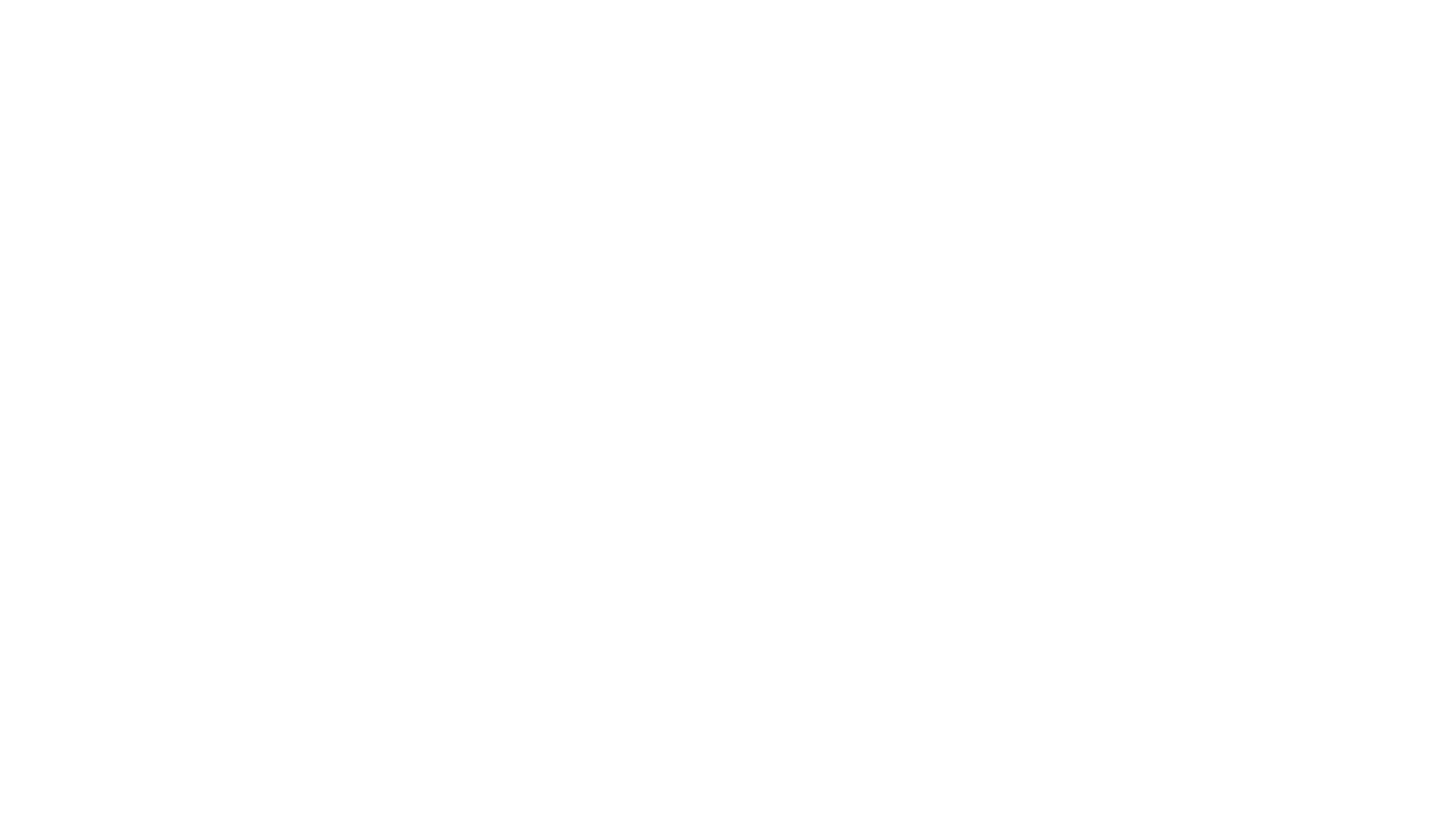 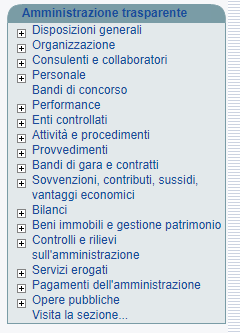 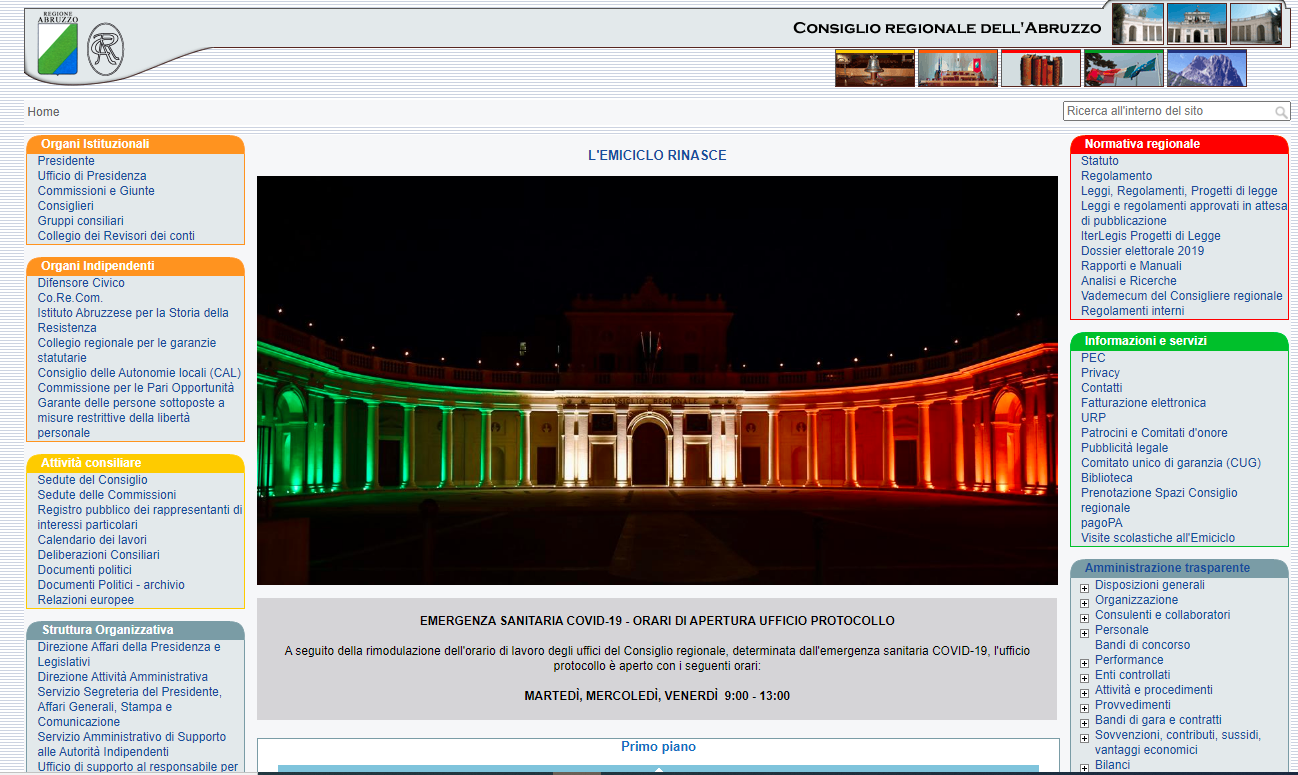 Dati sugli accessi del Consiglio regionale dell’Abruzzo
Dati sugli accessi del Consiglio regionale dell’Abruzzo
Analisi di customer sulla trasparenza
Gli strumenti di partecipazione del Consiglio regionale dell’Abruzzo
Segnalazioni illeciti
Bussola della trasparenza
Questionario trasparenza
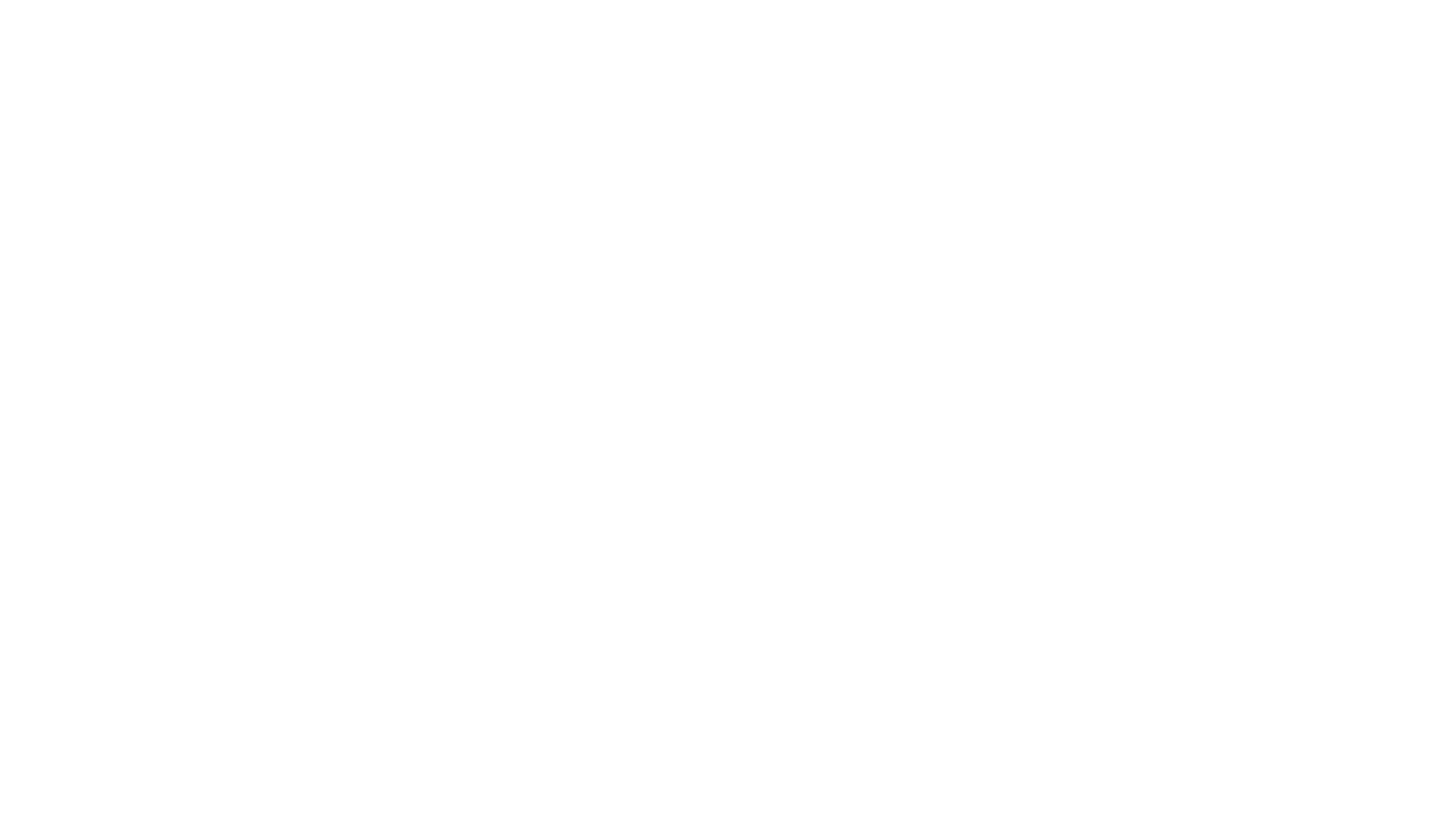 GRAZIE PER L’ATTENZIONE
dott.ssa Federica Lorenzettifederica.lorenzetti@crabruzzo.it3294236032